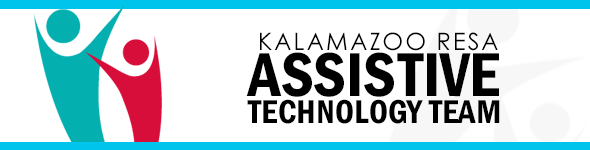 Our Mission:
To work as a team supporting and collaborating with educators and students to promote independence in all areas of education through assistive technology
[Speaker Notes: Quick examples of types of technology requested and approved.]
Why does the team exist?
Related IDEA Federal Regulations § 300.105 Assistive technology. 
(a)  Each public agency must ensure that assistive technology devices or assistive technology services, or both, as those terms are defined in §§ 300.5 and 300.6, respectively, are made available to a child with a disability if required as a part of the child’s— 
(1)  Special education under § 300.36; 
(2)  Related services under § 300.34; or 
(3)  Supplementary aids and services under §§ 300.38 and 300.114(a)(2)(ii). 
(b)  On a case-by-case basis, the use of school-purchased assistive technology devices in a child’s home or in other settings is required if the child’s IEP Team determines that the child needs access to those devices in order to receive FAPE. (Approved by the Office of Management and Budget under control number 1820–0030)
What do we do?
Provide professional development for people working with students with special needs
Collaborate with SNAP Media
Educate and empower the local districts to implement AT effectively
Give presentations to parent groups regarding AT
Serve as liaisons to local districts to educate and support teams when making AT decisions
Continually educate AT team members regarding current assistive technology
[Speaker Notes: Yearly conference - Accommodations and Modifications - Low-Tech to High-Tech AT.  Topics include Google Classroom, Apple iPad tricks and tools, computer access, visual strategies, PECS, PODD, sensory processing, behavior modification, SETT Framework, Snap Media Lending Library.

Promote SNAP media, purchase items for trial through SNAP media.]
Whom do we serve?
Climax-Scotts
Comstock
Galesburg-Augusts
Gull Lake
Kalamazoo 
Kalamazoo RESA
Parchment
Portage
Schoolcraft
Vicksburg
What is our impact?
Example 1:  Independent Communication

Example 2:  Sensory Strategy
[Speaker Notes: Example 1:  Andrea’s story – Words for Life
Example 2:  Michele’s story]
Why is district representation important?
Pro-active implementation of technology to be in compliance of the law
[Speaker Notes: AT must be addressed on the IEP.  Need someone who is knowledgeable on AT to be in compliance of the law.  By having representation you are being proactive in having a point person to contact to be in compliance in the federal mandate.   3020 Authority 20 USC 140 (1) 

Failure story:  IEP team wrote in IEP in December that they were going to trial a device, but the AT team wasn’t contacted until the middle of February.   The local needed a liaison to walk them through the process.     
Gull Lake example:  Gull Lake did their own thing, when student transitioned to a different program, technology did not follow him]
Why is district representation important?
Provide guidance to districts throughout AT request process
Why is district representation important?
Aid districts in follow-up on the status of a trial or dedicated device
Why is district representation important?
Keep district personnel informed on current assistive technology
Why is district representation important?
The knowledge of the team is greater than the knowledge of the individual
Which districts currently have representation?
Currently Represented 2016-2017:
Kalamazoo RESA
Kalamazoo
Portage
Vicksburg (intermittent)
Tentatively Represented 2017-2018:
Kalamazoo RESA 
Portage 
Parchment
Vicksburg
AT Request Process
Must be $500 or greater

Collect baseline data

Determine student need by utilizing SETT Framework

Assist with proposal paperwork/data collection

Formulate implementation plan
[Speaker Notes: Website – where on website, what is on website (application, SETT, flow chart)
SETT framework – for more information go to website – this helps us determine what AT is working and/or not working for individual students.  Helpful to have AT committee member run the SETT framework for neutrality, keeps the team on track, solution focused, more objective ideas, aware of district policies and processes]
AT Team Recommendations
Each district designates one person from their district to be an AT representative

The representative is allowed time in their schedule to attend the monthly AT meeting

The representative has time allotted in their schedule to work with school personnel in their district on AT related issues

Long term goal – each district has a district AT team for their district
[Speaker Notes: Recommendation:  ½ day at county-wide level, ½ day serving their building or district, plus any additional time needed for meeting with their district team.

Eventually we would like a rep from every building that doesn’t necessarily come to the monthly meetings, but acts together as a team for that district.  With a goal of building capacity within in each district to support their teams.]
District Representation
When you have a district representative to add to the County-Wide AT team, please contact Tina Tribu at tina.tribu@kresa.org or 250-9260.